Dislipidemiler
KTÜ Tıp Fakültesi
Aile Hekimliği Anabilim Dalı
 Dr.hafız seçgin
Amaç
Dislipidemi hakkında bilgi vermek
Hedefler
Dislipidemi tanımını ve sınıflamasını yapabilmek
Dislipidemide taramasında hedef kitleyi tanımlayabilmek
Risk hesaplaması yapabilmek
Tedavi yaklaşımını yapabilmek
İlaç yan etkileri hakkında bilgi edinmek
Dislipidemi tanımı
Dislipidemi; lipoproteinlerin fazlalığı/eksikliği ile işlevsel bozuklukğu olarak tanımlanabilir
Türkiye’de erişkin nüfusun yaklaşık %80’i dislipidemi
ASKVH riskini arttıran en önemli önlenebilir risk faktörü….. tarama
Etiyolojilerine göre ;primer ve sekonder
primer ;

Ailesel dislipidemiler (fredericson)
Sekonder; 
Obezite 
Tip 2 Diabetes Mellitus
Hipotiroidi
Kronik Bobrek Hastalığı
Aşırı Alkol Tuketimi
Primer Biliyer Siroz ve Diğer Kolestatik Karaciğer Hastalıkları
Nefrotik Sendrom
Romatoid Artrit ve Diğer Kollajen Doku Hastalıkları
HIV Enfeksiyonu
İlaclar
Fredrickson sınıflaması
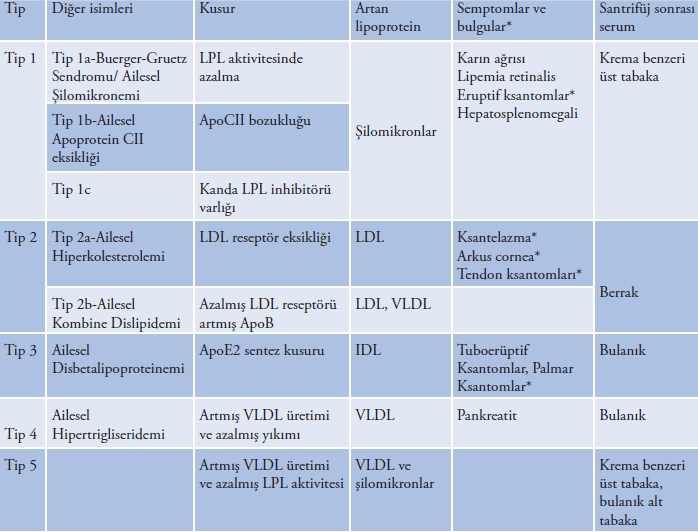 Hepatosplenomegali 1000mg/dL uzerinde TG duzeyleri, Yakın hafıza bozuklukları, karınağrısı,pankreatit,
dispne ve eruptif ksantomlar
Hiperprebetali-poproteinemi ve Şilomikronemi
[Speaker Notes: Dünyada en sık görülen otozomal dominant kalıtımlı tek gen hastalığı Ailesel Hiperkolesterolemi (AH)’dir

Ailesel hiperkolesterolemi de, KVH erken yaşlarda ortaya çıkar

Ailesel hiperkolesterolemi vakalarını tespit etmenin en etkili yolu, bilinen bir indeks vakanın aile üyelerinin basamaklı taramasının yapılmasıdır]
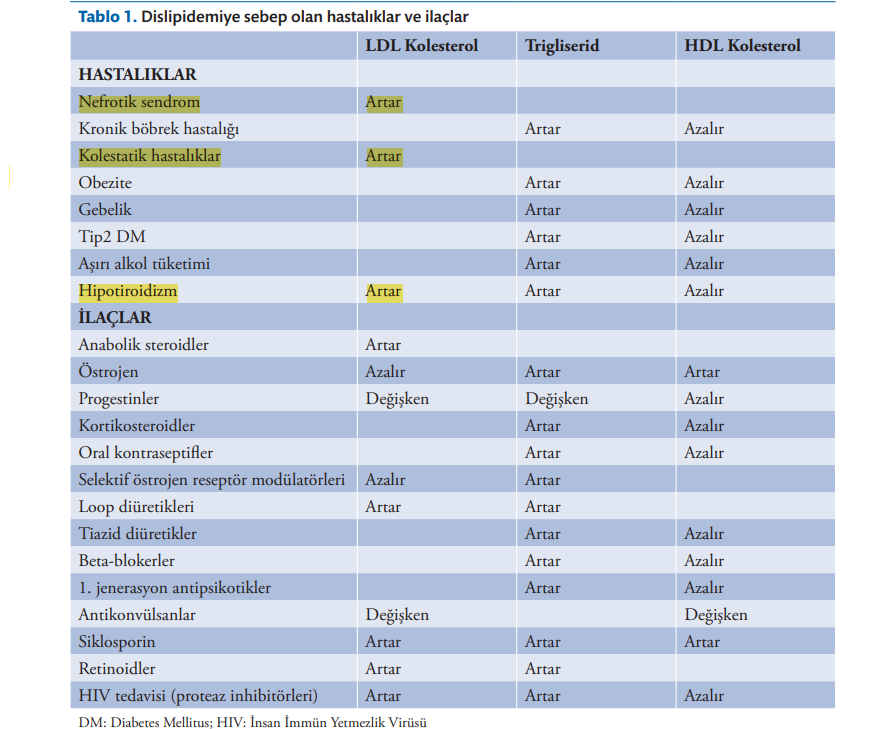 kolesterol
hücre membran yapsında
Safra asidi sentezinde
 steroid hormon sentezinde
Dokuların ihtiyaç duyduğu kolesterol ApoB ile işaretli lipoproteinlerce taşınır
 oksidatif stres,
 endotel disfonksiyonu,
İnflamasyon,
 dolaşımda fazla ApoB işaretli protein olması, durumanda intimaya geçen lipoproteinlerin makrofajlarca fagosite edilmesi ve kalsifiye olmasıyla aterosklerozun başlangıç evresi olan yağlı çizgilenme oluşur.
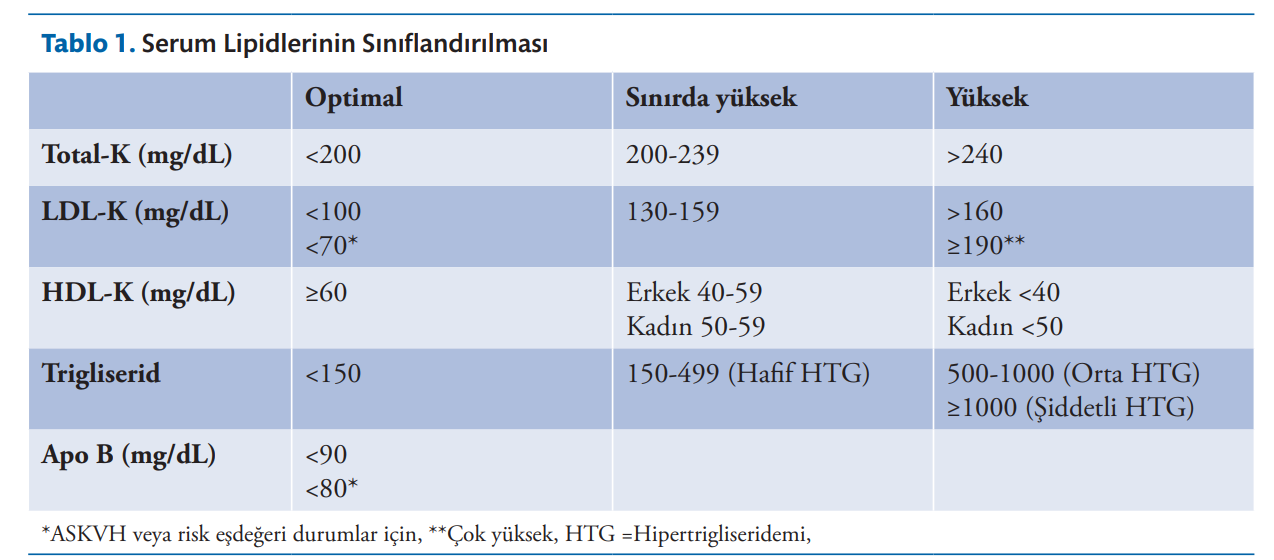 Kimleri tarıyalım? 9
[Speaker Notes: Bir hastalıkla ilgili tarama yapmak için o hastalığın; toplumda yaygın olacak,, tedavisi olacak, kolay uygulanan ve ucuz bir tarama testinin olacak. Bu kriterler dislipideminin neden taranması gerekli bir hastalık olduğunu ortaya koymaktadır. Dislipidemi neredeyse her zaman asemptomatik seyreder ve erken ateroskleroza yol açar. Erken tanınması ve zamanında önlem alınması sayesinde ASKVH gelişme riskini azaltmak mümkündür.]
Dislipidemi taraması için
Total K ;  KV risk hesaplanması dışında kullanılmaz DM, Metabolik Snd durumunda HDL düşüklüğü nedeniyle Total K. Beklenenden  düşük çıkabilir.
HDL 
TG
LDL
Non HDL bakılır ; apo B ile işaretli lipoproteinler; Lp(a), VLDL, IDL ve LDL’dir
[Speaker Notes: Total-K esas olarak üç büyük lipoprotein sınıfı olan VLDL, LDL ve HDL-K’de, daha azı ise IDL-K ve Lipoprotein (Lp) (a) olarak dağılır. 
Standart lipid profili Total-K, HDL-K ve beraberinde TG konsantrasyonunu ölçer
Özellikle DM ve/veya bilinen ASKVH tanısı olup eşlik eden TG yüksekliği olan olgularda non-HDL-K ölçümü, LDL-K konsantrasyonundan daha iyi bir risk belirleyicisidir.
Özellikle LDL-K hedeflerine ulaşıldığı zaman ikinci hedef olarak kullanılabilir. Hedef non-HDL-K değeri, LDL-K hedefinden 30 mg/dL fazladır]
Anamnez ve Fizik Muayene
Çoğu  asemptomatik
Deri, 
göz, 
kardiyovasküler 
gastrointestinal bulguları
Anamnez ve Fizik Muayene
Kardiyovasküler risk faktörleri; yaş, cinsiyet,sigara ,HT diyabet ,erken yaşta KVH  öyküsü  
 Sekonder dislipidemi nedenleri; 
Ailesel dislipidemiler ;  birinci derece akrabalarda dislipidemi , genç yaş (kadınlarda <60 yaş, erkeklerde <50 yaş) ASKVH hikayesi, tendon ksantomları

                                                 sorgulanmalı.
Anamnez ve Fizik Muayene
Metabolik durum ve alışkanlıklarını belirlemek için;
 Boy, ağırlık, bel çevresi ,VKI, arteriyel kan basıncı ölçülmeli, beslenme alışkanlıkları ve günlük fiziki aktivitesi sorgulanmalıdır.
 kişinin kendisinde;
          dislipidemi öyküsü, 
          diyet programları; geçmişte yaptığı
          ilaçlar ,alkol,sigara
          KVH, PAH,inme açısından sorgulanmalı
Sistemik muayene tam olarak yapılmalıdır.
Anamnez ve Fizik Muayene Deri
LDL-K yüksekliğine bağlı olarak aşil tendonu, el bileği ve dirsek tendonlarında ve metakarpofalangeal eklemlerde ksantomlar oluşabilir
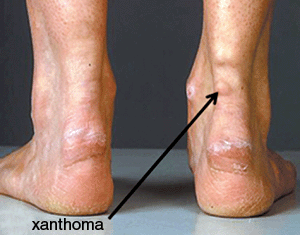 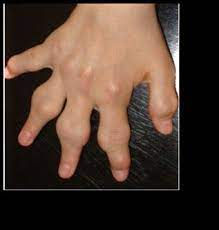 [Speaker Notes: LDL-K yüksekliğine bağlı olarak aşil tendonu, el bileği ve dirsek tendonlarında ve metakarpofalangeal eklemlerde ksantomlar oluşabilir]
Anamnez ve Fizik Muayene Deri
Eruptif ksantom; Ciddi TG yüksekliğinde gövde, sırt, el-ayak, diz ve dirseklerde çok sayıda milimetrik deriden kabarık sarımsı lezyonlar 
 
 TG yüksekliğinde
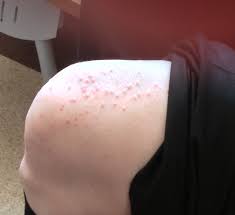 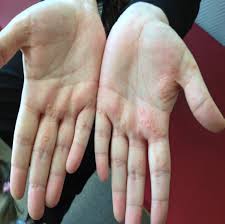 Anamnez ve Fizik Muayene Göz
Ksantelezma
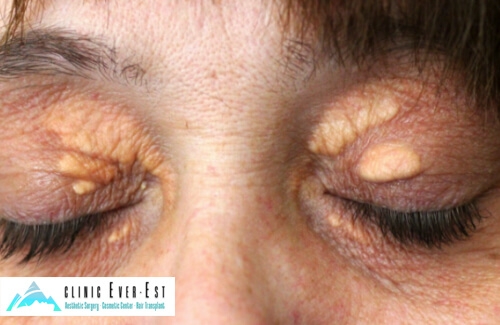 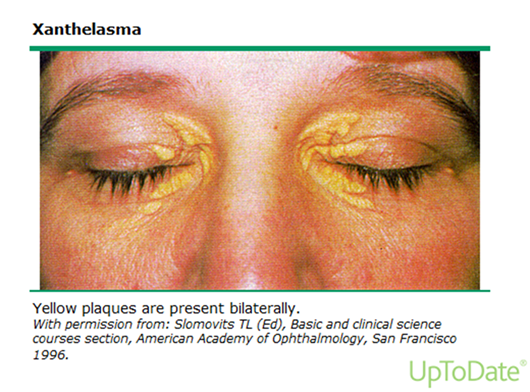 Corneal Arcus;  Yüksek LDL-K düzeyine bağlı olarak kornea etrafında beyaz renkli halka
Early                                                            Matür
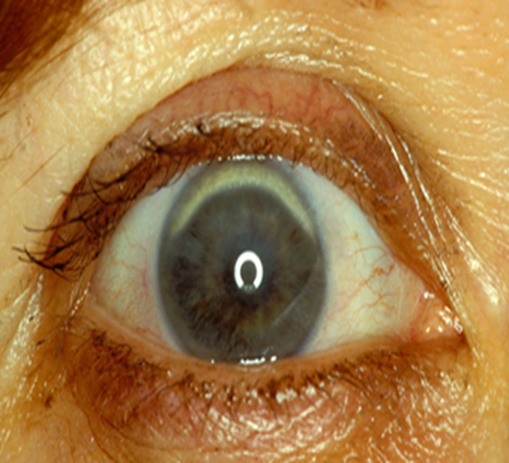 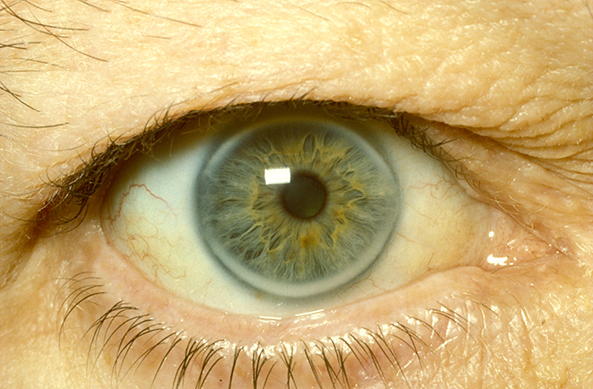 Anamnez ve Fizik Muayene
lipemia retinalis ;yüksek TG düzeylerinin ışığı yansıtmasından dolayı, retinal arter ve venlerin pembe-krem renginde görünmesi
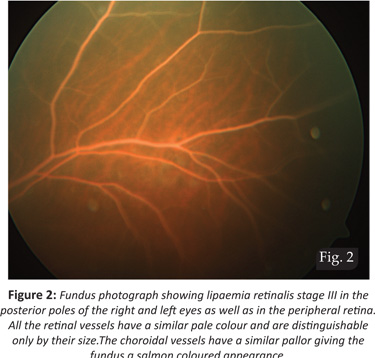 Anamnez ve Fizik Muayene
Kardiyovasküler Sistem ;
               Tansiyon
               Nabız;  Ateroskleroza bağlı olarak periferik nabızlar zayıf alınabilir veya palpe edilemeyebilir. 
                Aortik ateroskleroza veya karotis darlığına bağlı dinleme bulgusu olabilir
               EKG ; koroner arter hastalığı (KAH) bulguları
Anamnez ve Fizik Muayene :
Gastrointestinal Sistem ;
              Yağlı karaciğer hastalığı…..HpSpM 

              Çok yüksek TG … akut pankreatit… şiddetli karın ağrısı ile acil servise başvurabilir.
LABORATUVAR TESTLERİ
LİPOPROTERİN DÜZEYLERİ  İÇİN; 
TG, 
HDL,
LDL,
Non HDL kolesterol,
ApoB
LABORATUVAR TESTLERİ
SEKONDER NEDENLERİ VE KOMPLİKASYONLAR İÇİN ; 
AKŞ
TSH
Kreatinin
Ürik asit
TİT ;       proteinüri
KCFT ve Bilirubin, Amilaz, Lipaz
EKG ,BATIN USG
LABORATUVAR TESTLERİ: TOK?
TG %20 

LDL-K %10

Total kolestreol, HDL-K 

Tokluk TG > 500 mg/dL --- Açlıkta tekrarla
Tedavi kararı vermeden önce mutlaka tekrarla
[Speaker Notes: Lipid ölçümünde dikkat edilmesi gereken  durumlar;
Yaş ,cinsiyet
Gebelik ve postprandiyal dönemde artar. 
Akut stres; Enfeksiyon, cerrahi girişim, miyokard infarktüsü  vs
 ilaçlar ..  ile değişkenlik gösterebilir]
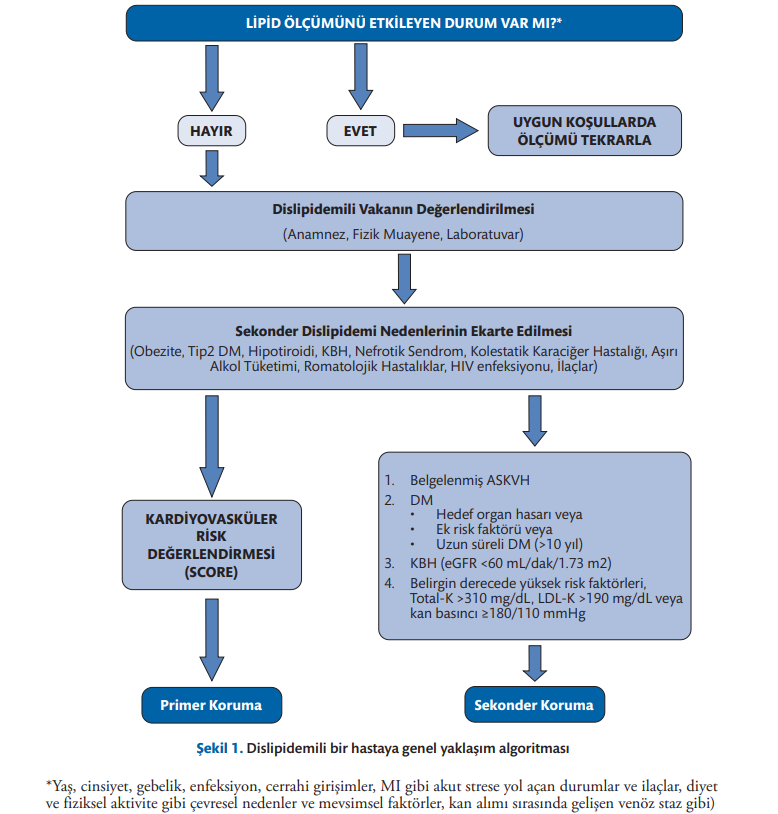 [Speaker Notes: Primer Korunma: Hastalarda gecirilmiş bir KVH veya KVH riskini onemli olcude arttıran kronik bobrek yetmezliği ve DM gibi bir hastalığı yokken statin tedavisi ile gelecekte gelişmesi olası KVO’ları onleme amacıyla tedavi başlanmasına primer korunma amaclı tedavi denir 
Sekonder Koruma: Bir dislipidemi olgusunda tedavi kararını belirleyen en temel faktör ASKVH bulunup bulunmadığıdır. ASKVH tanısı olan her birey statin tedavisini hak eder. Ayrıca ASKVH risk eşdeğeri olan KBH olguları ve pek çok DM olgusu da statin tedavisini hak ederler.]
Toplam kardiyovasküler risk
sağlıklı görünen kişilerde ,
Gelecekte ASKVO riski ve/veya ölüm riskini orataya koymak için kullanlır.
ASKVH,
 ASKVH eşdeğeri; DM ,KBY , Ailevi Hiperlipidemilerde kullanılmaz.
 Bunlar; yüksek risk gurubu ; yaşam biçimi değişikliği ile birlikte td planlanır. (Sekonder koruma)
Kardiyovasküler Risk        Değerlendirmesi-SCORE
Kırk yaşın üzerindeki bir kişi için; 
Yas  
Cinsiyet 
Sigara  
Total-K 
Sistolik kan basıncı kullanılır.

10 yıl içinde KVH nedenli ölüm riskini gösterir.
Toplam olay risk tahmini için erkekte 3 katı, kadınlarda 4 katını almak gerekir
[Speaker Notes: SCORE ile ölçülen ölüm riski üzerinden toplam olay riskini tahmin etmek istenirse,
 erkeklerde bu risk puanının 3 katını, 
kadınlarda 4 katını almak gerekir. 
Yani eğer bir erkekte SCORE ile hesaplanan risk %5 ise, toplam KVO oranı yaklaşık %15’e yükselmektedir]
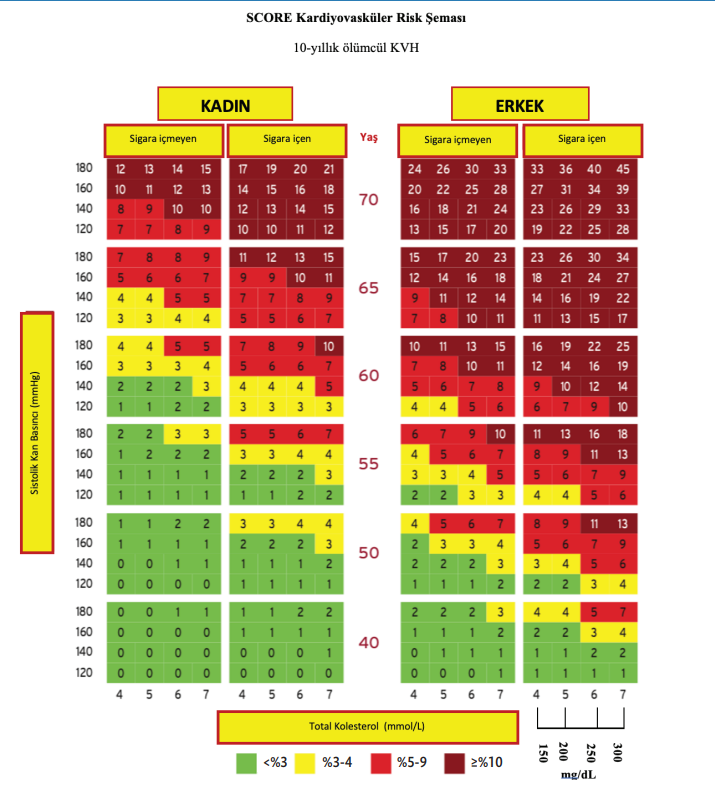 [Speaker Notes: Kırk yaşın üzerindeki bir kişi için SCORE risk hesaplayıcısı üzerinde cinsiyet, yaş, sigara içme durumu, Total-K ve sistolik kan basıncı bilgilerinin kesiştiği yerde görülen sayı on yıl içinde kardiyovasküler nedenli ölüm riskini verir 

SCORE hesaplayıcısında bütün risk faktörleri değil, sadece yaş, cinsiyet, sigara içimi, Total-K ve sistolik kan basıncı parametreleri kullanılır. Bu nedenle, hastada aterojenik dislipidemi, obezite, sedanter yaşam vb. diğer risk faktörleri de varsa, riskin hesap edilenden daha yüksek olacağını unutmamak gerekir.]
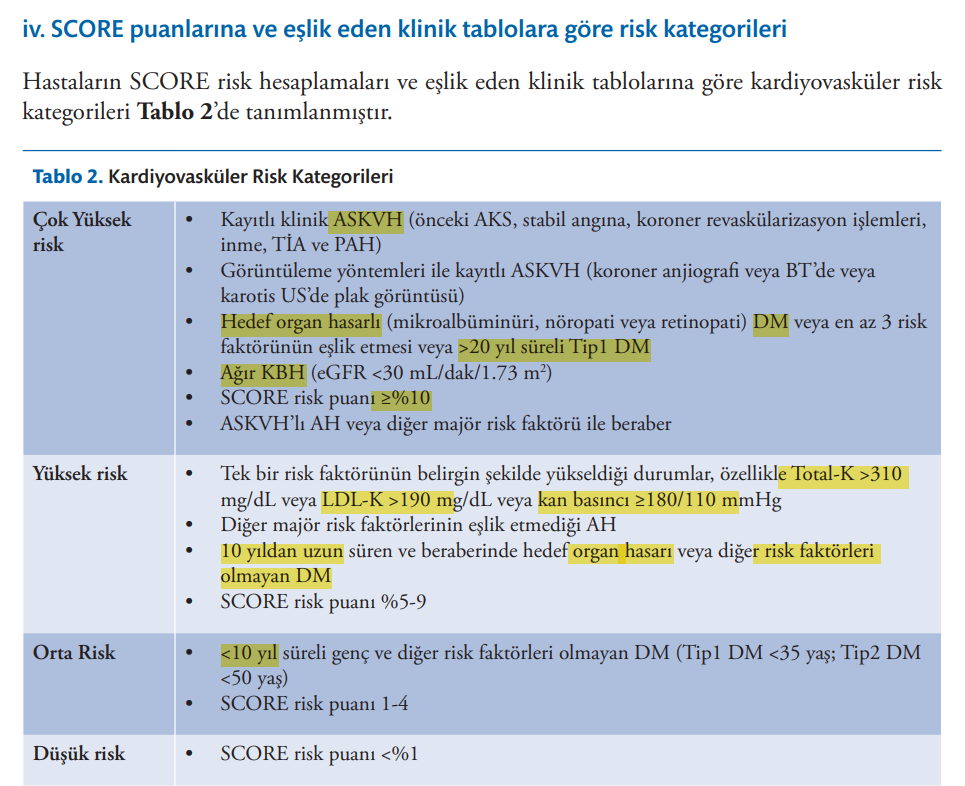 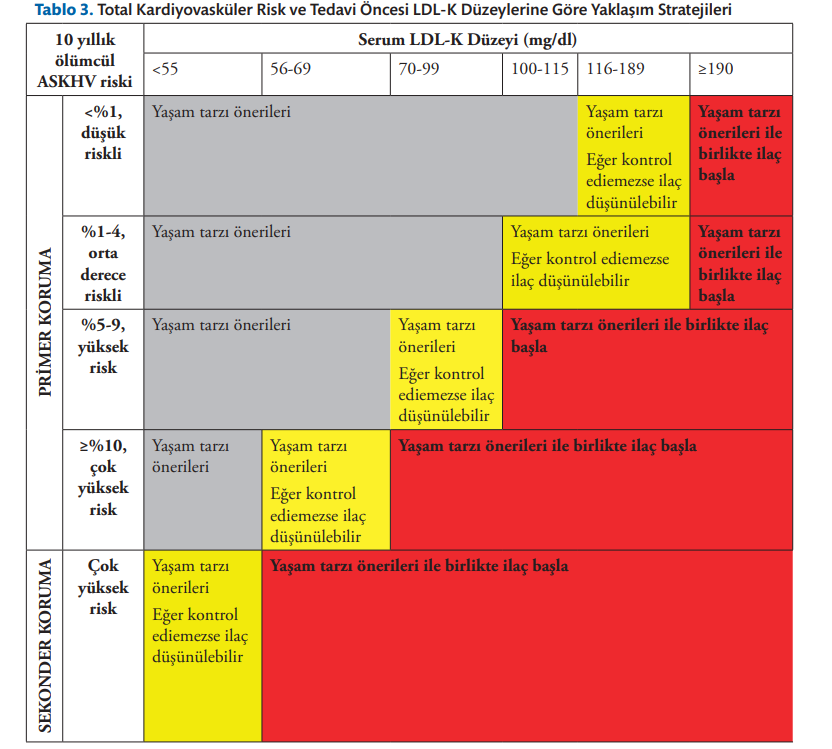 [Speaker Notes: Risk puanlamasına göre yüksek riske sahip dislipidemik olguların statin tedavisi endikasyonu vardır.
-Riski ne olursa olsun LDL-K ≥190 mg/dl olan bireyler
-SCORE riski  >5 ve <10 olan LDL-K ≥100 mg/dl olan bireyler
-SCORE riski ≥%10 olan ve LDL-K ≥70 mg/dl olan bireyler     gruplara yaşam tarzı değişiklikleri ile birlikte statin tedavisinin başlanmasında yarar vardır
- Diğer durumlar için öncelik yaşam tarzı değişikliğidir.]
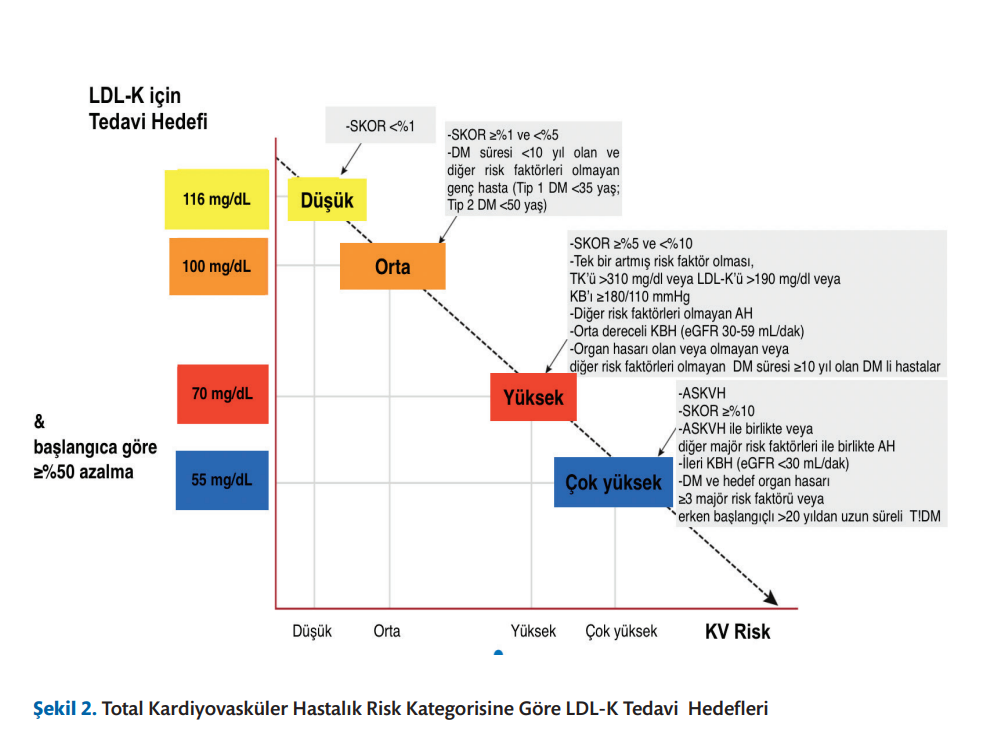 [Speaker Notes: LDL kolesterol hedefleri:  
çok yüksek,yüksek, orta ve düşük riskli hastalarda sırasıyla;
55 – 70-100- 115’ in altında olmalıdır.
Ayrıca çok yüksek ve yüksek riskli hastalarda tedavi öncesi değerlere göre yüzde elli düşüş hedeflenir.
TG ve HDL için hedef değer tanımlanmamıştur]
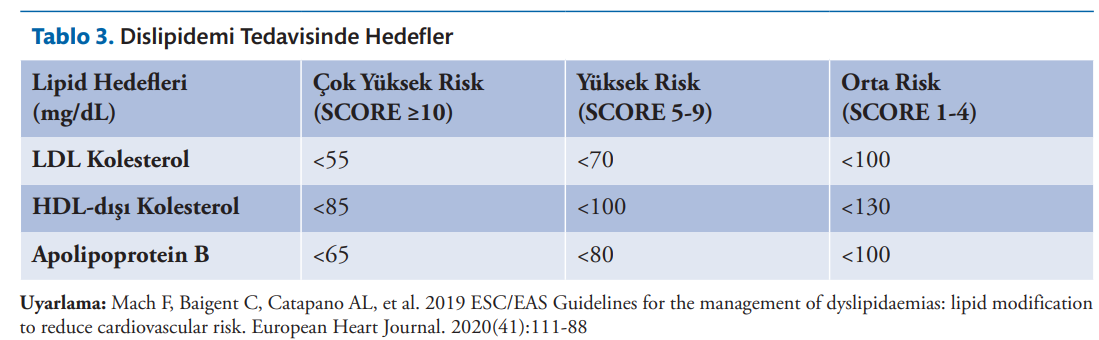 [Speaker Notes: TG ve HDL için hedef değer tanımlanmamıştur]
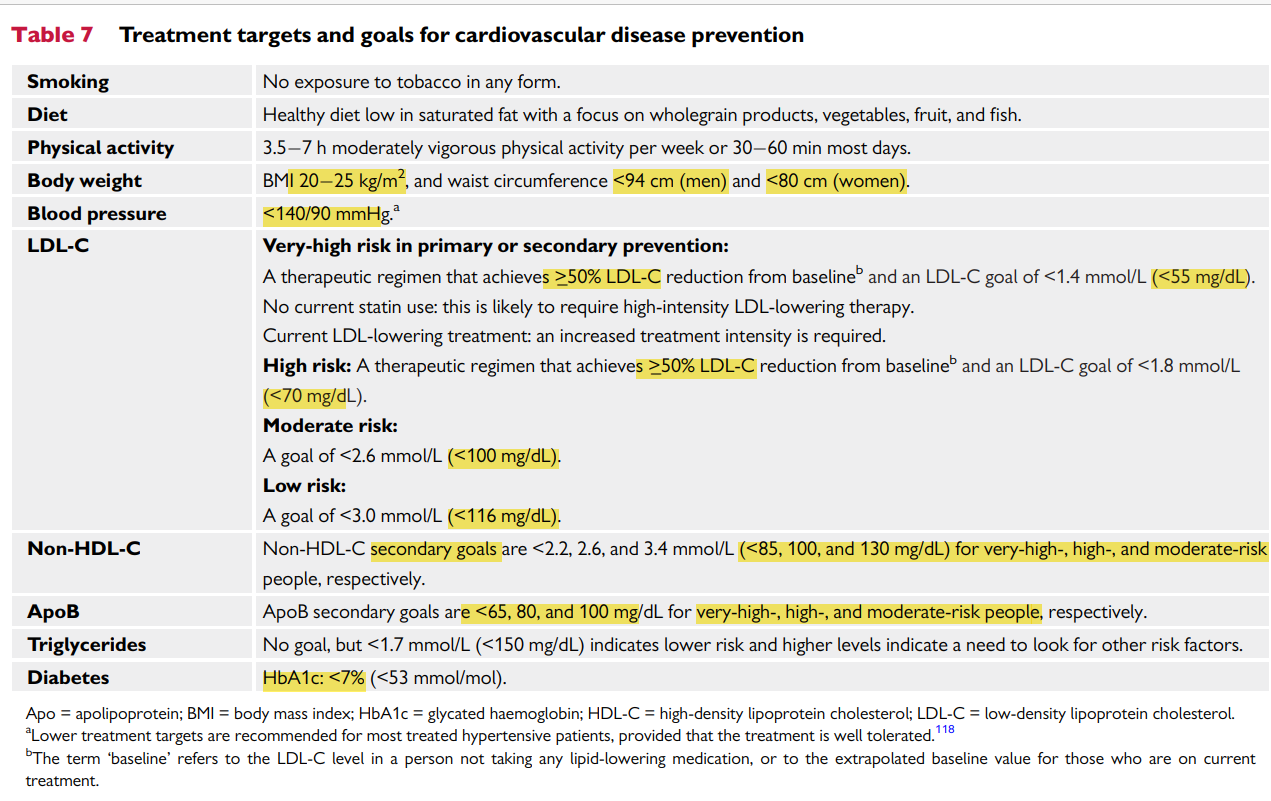 DİSLİPİDEMİDE İLAÇ DIŞI YAKLAŞIMLAR
Yaşam tarzı değişiklikleri; sürdürülebilir ve kişisel

Kalori kısıtlaması ve kilo kontrolü
Aerobik egzersiz
Sigara, alkol
Makrobesin oranları
Yağ oranları
Diyet lifi 
Hayvansal proteinlerin bitkisel proteinler ile değiştir
[Speaker Notes: SİGARA ; LDL-K, TG ve VLDL düzeyini arttırırken, HDL-K düzeyini düşürür. En belirgin etkisi HDL-K düşüşü üzerinedir.
                 ASKVH riskini içmeyenlere oranla 2 kat artırır. Sigaranın bırakılmasını izleyen ilk yıl içinde risk %50 oranında azalır ve zamanla düşmeye de devam eder. Bu nedenlerden dolayı sigara içiminin bırakılması hem primer hem sekonder kardiyovasküler korumada kuvvetle önerilmeli ve bu konuda tıbbi destek almaları sağlanmalıdır. 
ALKOL ; TG düzeylerini arttırır. Bu etki özellikle TG düzeyleri yüksek olan kişilerde daha belirgindir, dislipidemi tedavisinde alkol alımı önerilmez]
DİSLİPİDEMİDE İLAÇ DIŞI YAKLAŞIMLAR
Total enerjinin;
 %45-55 KARBONHİDRAT; glisemik indeksi düşük, lifden zengin karbonhidratlar, Yüksek lifli gıdalar; baklagillerde, meyvelerde, sebzelerde ve tam taneli tahıllarda (yulaf, arpa, kepek)
%25-35 YAĞ;  trans yağlardan kaçınılması kardiyovasküler hastalığın diyet ile önlenmesinde anahtar noktadır.
Doymuş yağlar  <%10 
 hiperkolesterolemi varlığında < %7 olmalı
Düşük yağ içeriği olan diyetlerde; yağda çözünen vitamin eksikliklerine dikkat edilmeli
DİSLİPİDEMİDE İLAÇ DIŞI YAKLAŞIMLAR
Aerobik egzersiz; haftalık 150 dakika orta yoğunlukta, veya 75 dakika yüksek yoğunlukta, veya bunların karışımı…
 en ideali günde en az 20-30 dakika, haftada 3-6 defa tekrarlanabilen.. 
haftada 2 gün direnç egzersizleri
 Orta hızlı yürüme (postacı yürüyüşü), bisiklet binme, dans, tenis, tırmanma,Yüzme,merdiven çıkma,ip atlama bahçede çim biçme örnek olarak verilebilir
[Speaker Notes: Asıl olan, sürdürülebilir yaşam tarzı değişikliğidir.
 Bu nedenle egzersiz programı; hastanın yaşı, fiziksel yetisi, ek hastalıkları ve isteklerine göre kişiselleştirilmelidir]
DİSLİPİDEMİDE İLAÇ DIŞI YAKLAŞIMLAR
Düzenli fiziksel aktivite;
Maksimum kalp hızı: 220-yaş
Maksimum kalp hızının %40-50’a ulaşıldığı egzersizler düşük yoğunlukta egzersiz
%50-70’e ulaşıldığı egzersizler orta yoğunlukta
maksimum kalp hızının >%70 uzerinde olduğu egzersizlerin de ağır yoğunlukta egzersizler 
Gün boyunca 90 dakikayı gecen fiziksel inaktiviteden kaçınılmalı
[Speaker Notes: Düzenli fiziksel aktivite;
Bireyler aşırı kilolu olmasalar bile ≥ 30 dk/g düzenli fiziksel aktivite dislipidemi ile mucadelede önemli bir katkı sağlamakta
Her 10 kg kayıp ile LDL-K duzeyinde 8 mg/dL’lik bir azalma
Her 1 kg kayıp ile HDL-K duzeyinde ortalama 0.4 mg/dL’lik artış]
DİSLİPİDEMİDE İLAÇ
Statinler; 
HMG- CoA redüktaz inh. İle sentezi azaltarak
Kc de LDL rsp sayısını artırarak LDL’yi katabolize ederek
                          LDL yi azaltırlar.
TG yi orta derecede (%10-20) azaltır
HDL yi minimal artırır.
Lipoprotein a düzeyini etkilemezler.
etkisi 1-2 hafta içerisinde başlar
MI da mortaliteyi azaltır
[Speaker Notes: kolesterol biyosentezindeki hız kısıtlayıcı ENZİM  HMG-CoA redüktazı yarışmacı bir şekilde inhibe ederek kc de kolesterol sentezini azaltır]
Statinler;
Anti oksidan 
Anti inflamatuar
Anti aterosklerotik ( mortaliyeti azaltır)
Endodel fonksiyonlarını düzenler
              unstabil plak….. Stabil hale getirir
Gebelerde, 
Gebelik planlayanlarda,(3 ay öncesinden)
Laktasyonda ,
Kas hastalığı onlarda; 
                   kullanılmaz
Statinler
LDL yüksekliği ile seyreden tüm dislipidemilerde
 ASKVH’ların sekonder korunmasında; 
                                                   İLK TERCİH


 Yarı ömürleri kısa… gece alınır
Rosuvastatin gibi uzun etkililer… gündüz de alınabilir
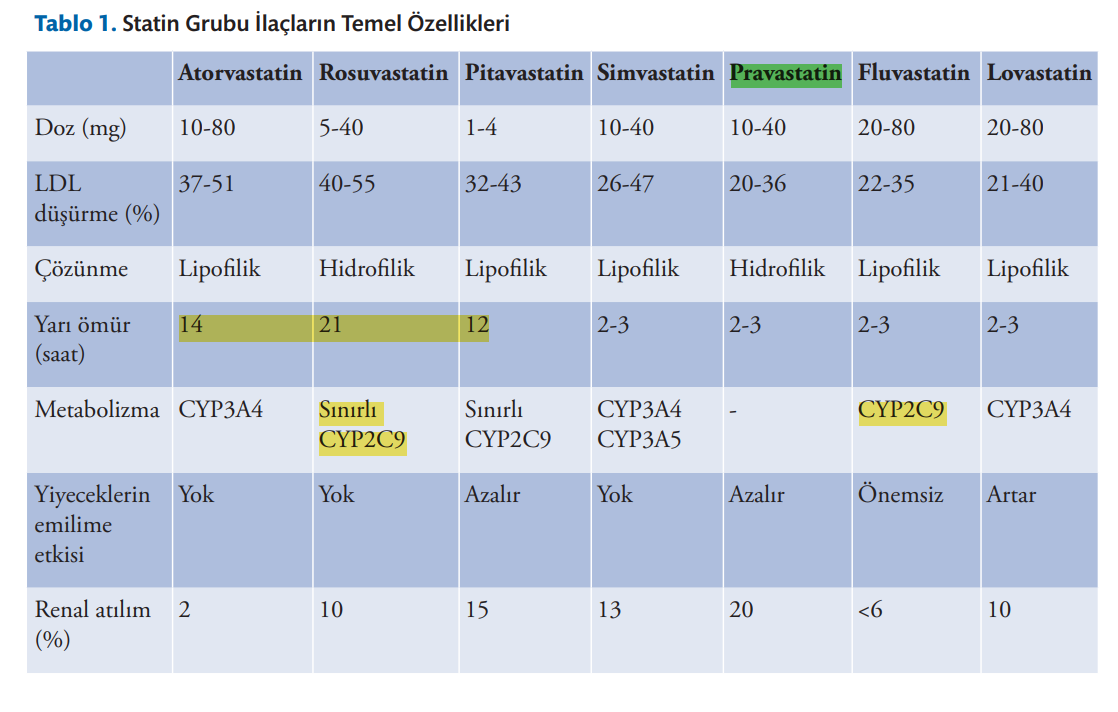 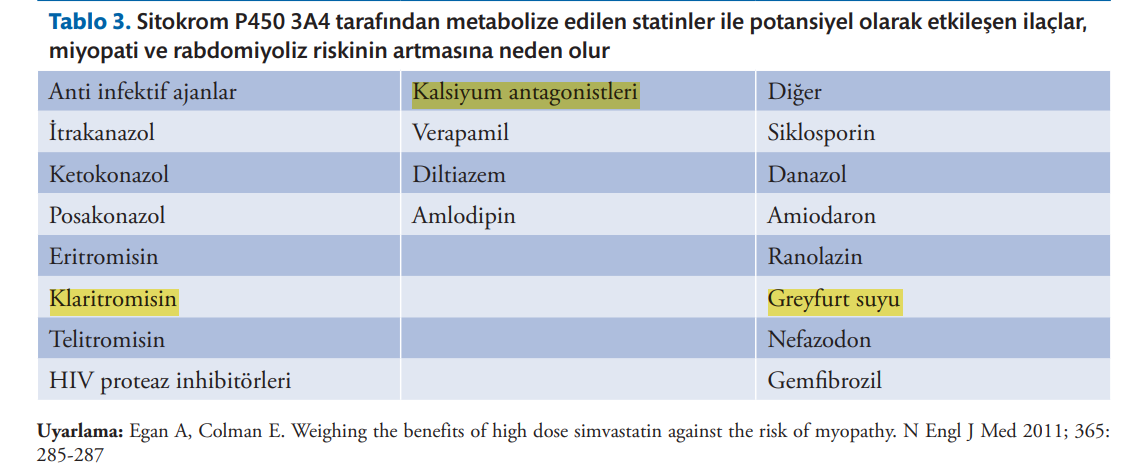 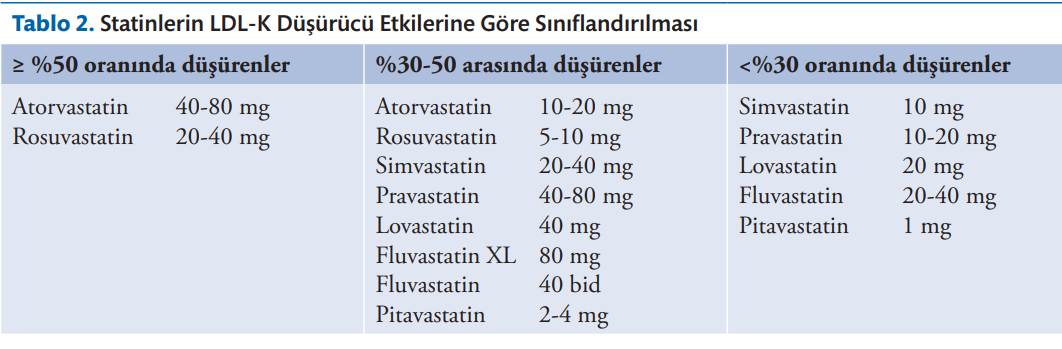 [Speaker Notes: Atorvastatin ve rosuvastatin ile beklenen kolesterol duşuşu diğer statinlerden daha yuksektir. Fluvastatin 40 mg/ gun dozunda diğer statinlere gore daha az potent olmakla birlikte, ilac etkileşimi ve kas-iskelet yan etkisi en duşuk olan statindir]
Statin-Yan Etki
GİS intoleransı (en sık); karın ağrısı,bulantı,kabızlık,ishal iştahsızlık 
Hepatotoksik ( ALT ,AST arırır)
Miyopati; (fibrat ile daha da artar) rabdomiyoliz miyoglobinür, CK artar.
Baş ağrısı,
Teratojen 
Diyabet riskini minimal artırırlar
Statin-Yan Etki
Miyopati; klinik olarak en önemli yan etkisidir. 
Acıklanamayan kas ağrısı ve güçsüzlüğü ile birlikte CK >10 kat  artış  
Rabdomiyolizde CK >40 kat artış bulunmakta olup, renal hasar ve miyoglobinüri
Statin-Yan Etki
Statine bağlı bir yan etki ortaya çıkması, karaciğer veya kas enzimlerindeki artış nedeniyle statin kullanımına devam edilememesi statin intoleransı olarak tanımlanır
              Parsiyel ;sadece bazı statinlerin belli   dozlarına karşı 
              komplet ;tum statinlerin tum dozlarına karşı olabilir.
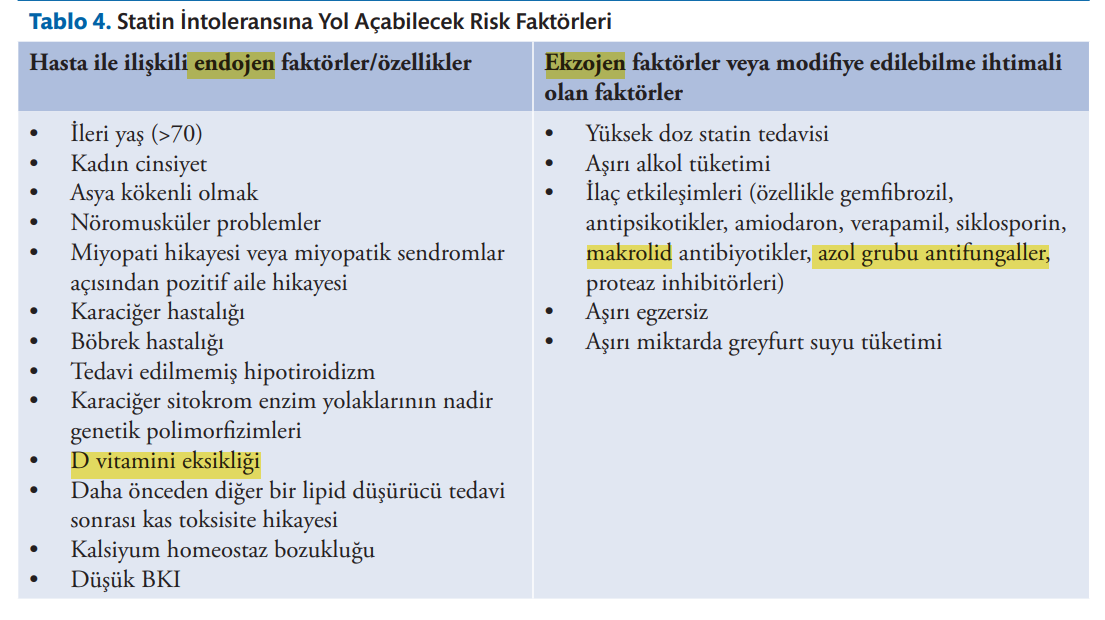 Statin intoleransı olan hastaya yaklaşım
ilk adım; statin dışı faktörlerin dışlanmasıdır.
 ilaç değişimi; CYP450 yolağı ile metabolize olmayan pravastatin, rosuvastatin ve pitavastatine geçiş.
gün atlayarak ilaç kullanımı;  uzun ömürlüler, atorvastatin ve rosuvastatine geçiş 
 statin dışı lipid düşürücü tedaviler,
lipid düşürücü ilaç dışı tedavi seçenekleri denenebilir
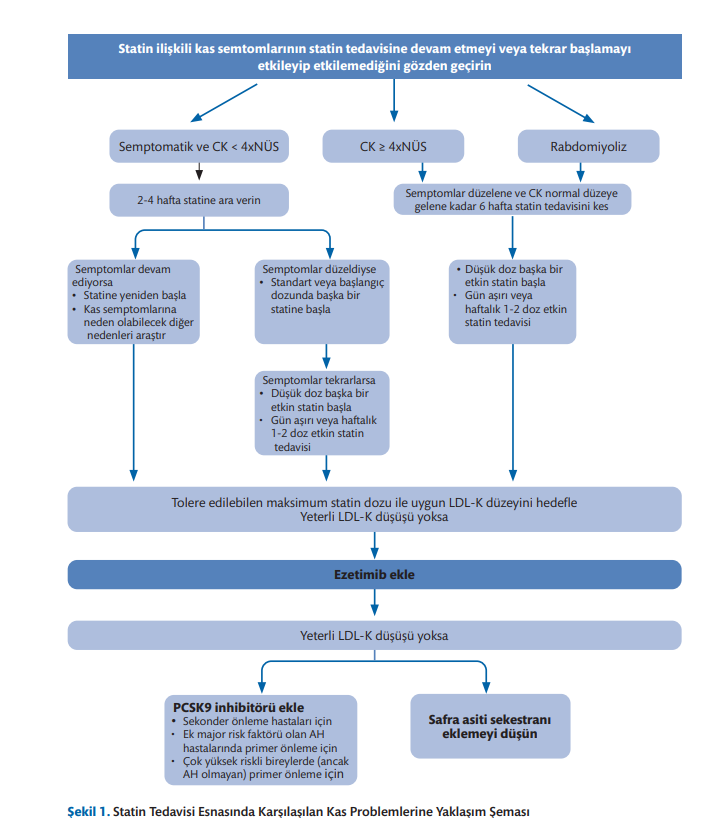 [Speaker Notes: -Statin ilişkili miyalji ve miyopatide tedavinin kesilmesi ile semptomlar kaybolur. Tekrar başlandığında semptomlar geri döner. Bu durum klinik tanıyı koymak icin onemlidir.
Statin ilişkili kas semptomları olan ve CK değeri normalin ust sınırına gore 4 kattan az yukseldiği durumda statin tedavisine 2-4 hafta ara verilerek değerlendirilmesi
CK değerinin normalin ust sınırını 4 kat ve daha fazla aşması durumunda ise semptomlar duzelip CK duzeyi normale gelene kadar 6 hafta sureyle tedavinin kesilmesi ve hastanın değerlendirilmesi onerilmektedir.]
Statin-Yan Etki
Renal yetmezlikde; atorvastatin ve fluvastatin doz ayarına gerek olmaksızın kullanılabilir. 
Kronik karaciğer hastalığı ve yüksek kardiyovaskuler riski bulunanlarda düşük doz pravastatin tercih edilmelidir.
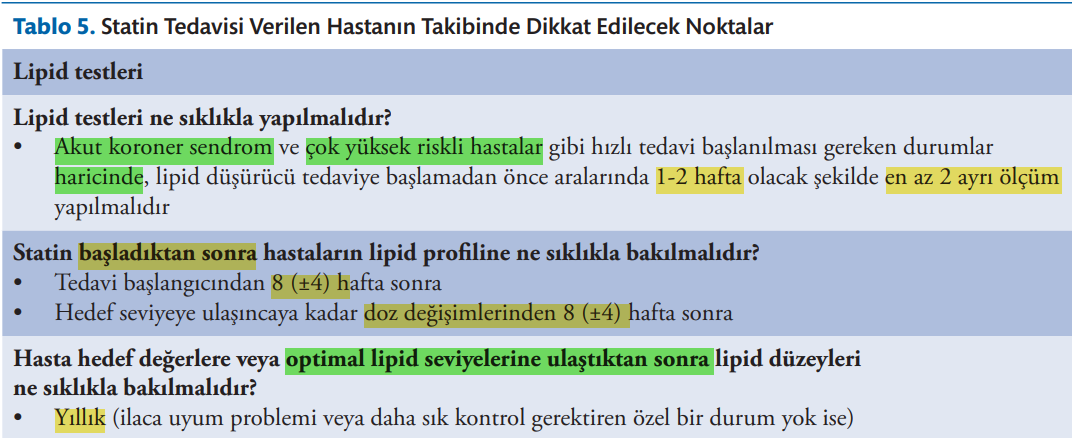 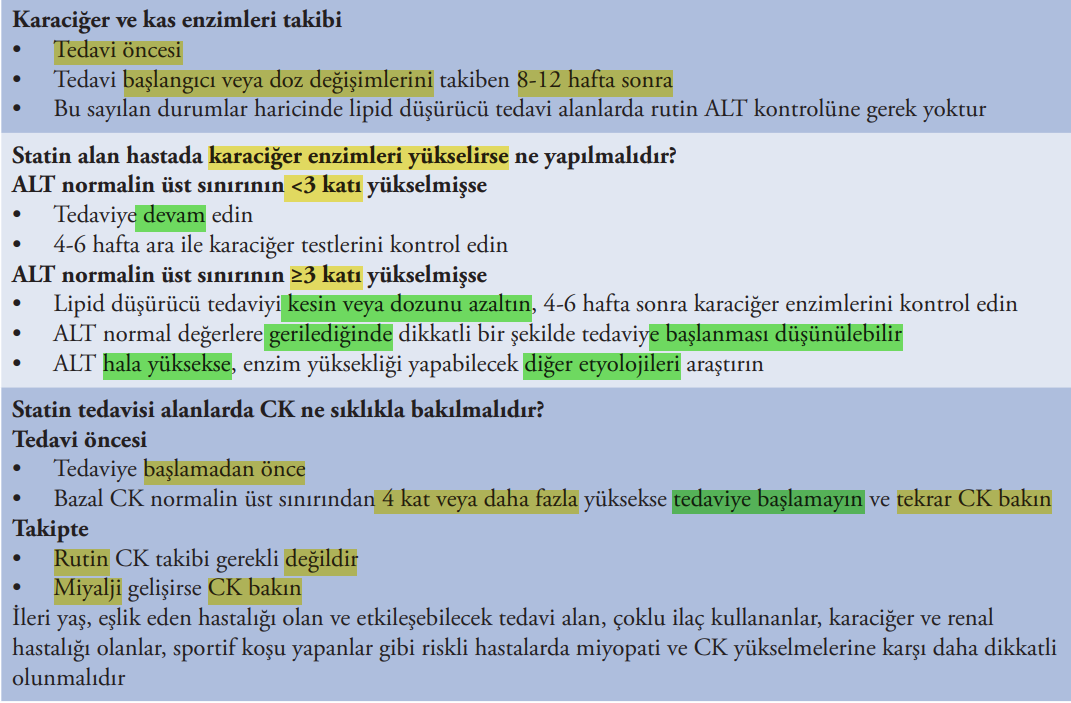 Kolesterol Emilim İnhibitörleri , Ezetimib
diyetle alınan kolesterolun ve biliyer kolesterolun intestinal emilimini inhibe eder. 
Yağda eriyen vitamin emilimini bozmaz 
Doz: yarılanma ömrü uzun (22 Saat )  ….1x10mg,yemeklerden bağımsız
Statin-ezetimib kombinasyon,tek başına statin kullanan hastalara kıyasla LDL de  %15 ilave düşüş.
CYP ile metabolize olmaz
[Speaker Notes: NiemannPick C1-like protein ekspresyonunu inhibe ederek kolesterol emilimini bloke eder]
Ezetimib
Yan etki;
Major bir yan etkisi yoktur.
Diyare 
Karında şişkinlik
Karın ağrısı
Yorgunluk 
Gebelik ve ciddi karaciğer hastalıklarında kontraendike
Statinle Yeterli lipid kontrolü sağlanamamışsa, 
Statin intoleransı olanlarda kull.
Safra Asidi Bağlayıcılar;Kolesevelam, kolestiramin ve kolestipol
Etki Mekanizması : ince bağırsakta safra asitlerine bağlanarak kolestorel emilimini engellerler.
Endikasyon : statinle kombine, statin intoleransı, gebelik,Laktasyon,çocuklarda güvenli. 
Kolesevelam aynı zamanda DM hastalarında kull
Emilemez ve sindirilemez
LDL ‘yi azaltır
Kolesevelam, kolestiramin ve kolestipol
Yan etkiler;
GİS bulguları; kabızlık( en sık), Gaz,bulantı vs
Yağda eriyen vitamin eksikliği
İlaç emilimini engeller!     4 saat önce veya 1 saat sonra alınmalı 
TG’ i artırırlar;
TG >300mg/dl ise kullanılmamalı
Tedavi sırasında TG>400mg/dl olduğunda kesilmeli
Fibratlar; Fenofibrat ve gemfibrozil
Etki Mekanizması : PPAR-α aktivasyonu ile
               1)  lipoprotein lipaz sentezi artar; VLDL ve Şilomikronlar yıkılır.
               2) Hormon duyarlı lipazı azaltır; adipoz dokuda lipid yıkımı azalır,kana çıkış azalır. 
                ayrıca 7 alfa hidroksilaz inhibisyonu; kolestorel KC de yıkılamaz, safraya gider safra taşı oluşur.

 Endikasyon : Hipertrigliseridemi ,
                          Fenofibrat; ilave olarak diyabetik retinopatide.
[Speaker Notes: Fenofibrat; antiapopitotik, antioksidan, antiinflamatuar, antianjiyojenik aktivite ve kan retinal bariyer üzerinde koruyucu etkileri nedeniyle diyabetik retinopatide]
Fibratlar; Fenofibrat ve gemfibrozil
Yan etki;
GİS problemleri
Döküntü
Miyopati   ; statinlerden 5,5 kat fazla
Safra taşı
KCFT yüksekliği, pankreatit
Nikotinik Asit (Niasin)
Karaciğerde; VLDL sekresyonunu azaltır; IDL ve LDL azalır
                         Apo A1 artırır; HDL yi artırır.
TG düzeyini azalttır
Lipoprotein a düzeyini azaltır
Endikasyon : Fibrat tedavisine rağmen TG >500mg/dl olanlarda
Nikotinik Asit (Niasin)
Yan etki;
Hiperglisemi     DM’de dikkat!
Ateş basması,(En sık); ilaçtan önce ASP, NSAİİ ver.
Hepatotoksisite, fulminan hepatit
Hiperürisemi; GUT da kontrendike
Gastrointestinal semptomlar (%20 bulantı)
Omega 3 Yağ Asitleri ; eikosapentaenoik asit (EPA) ,doksaheksaenoik asit (DHA)
Balık yağı
Trigliseriti azaltır
LDL düzeyini etkilemeden aterojenik etkisini azaltır
Vd yaparak; kan basıncı ve trombosit agregasyonunu azaltır.
Günde 3 g’dan fazla ,Kanama riski
aspirin/klopidogrel alanlarda,  kanama riski
Statinlerle, fibratlarla kombine ve Gebelikte kull
Hipertrigliseridemi ;fibrat / statinlerle kontrol edilemiyorsa  omega-3 yağ asitleri ekle
[Speaker Notes: Hipertrigliseridemi ;fibrat / statinlerle kontrol edilemiyorsa  omega-3 yağ asitleri ekle
 Koroner arter hastalığı ya da diyabeti olup 2 risk faktörü olan, statin tedavisi ile LDL-K hedefine ulaşmış fakat TG; 135-499 mg/dL olanlarda kardiyovasküler mortaliteyi ve KVO sıklığını azalttıcı etkisinden dolayı ikosapent etil kullanılabilir]
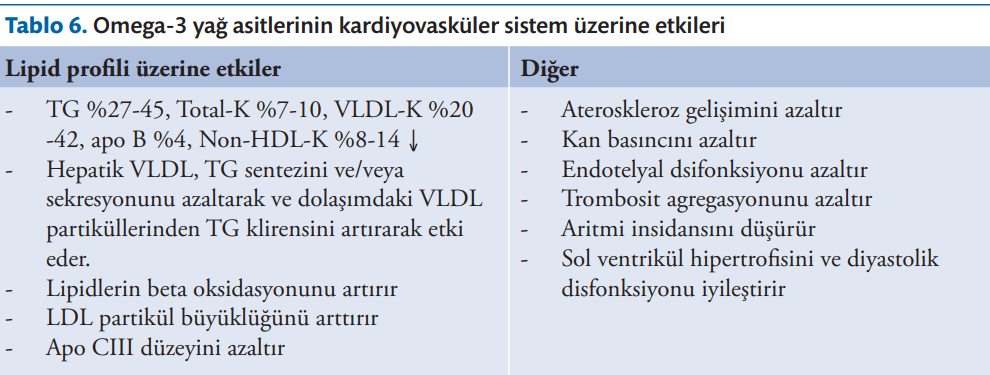 Proprotein Convertase Subtilisin/Kexin Tip 9 (PCSK9) İnhibitörleri
Kc de LDLR’yi azaltır
tek başına /statin ve/veya diğer lipid düşürücülerle kombine,
 LDL-K  doza bağımlı  %60 oranında düşürür 
alirocumab ve evolocumab FDA ve Avrupa İlaç Ajansı (EMA) tarafınca onaylanmış ve klinik kullanıma girmiştir
Her ikiside subcutan  tek kullanımlık kalemler şeklinde
Alirocumab ( praluent) iki haftada bir 75 mg /150 mg, 
Evolocumab ( rapeta)  iki haftada bir 140 mg / ayda bir 420 mg
Afarez;
plazmaferez , 
LDL-aferezi olarak iki şekilde

LDL-K yüksek olup medikal tedaviye yanıtsız ASKVH veya kardiyovaskuler açıdan yüksek riskli hastalar
HTG’e bağlı akut pankreatit tanılı veya medikal tedavi ile kontrol altına alınamayan ve daha önce pankreatit öykusu olan ciddi TG yüksekliği( 1000 büyük
HİPERTRİGLİSERİDEMi
Karaciğerde TG üretiminin esas nedeni alınan  karbonhidratlar
 ASKVH, hepatik steatoz ve pankreatit riski 
Normal <150mg/dl
Gün içinde en düşük düzeyleri saat 03:00’de, en yüksek düzeyleri ise öğleden sonra ölçülür.
HTG saptanırsa ; sekonder nedenleri araştır
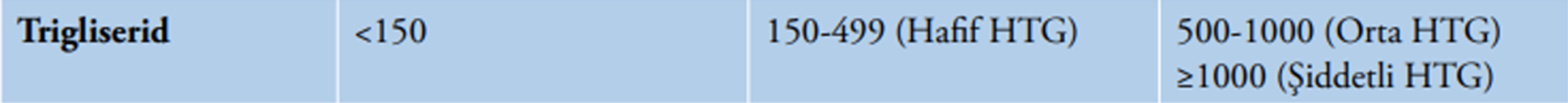 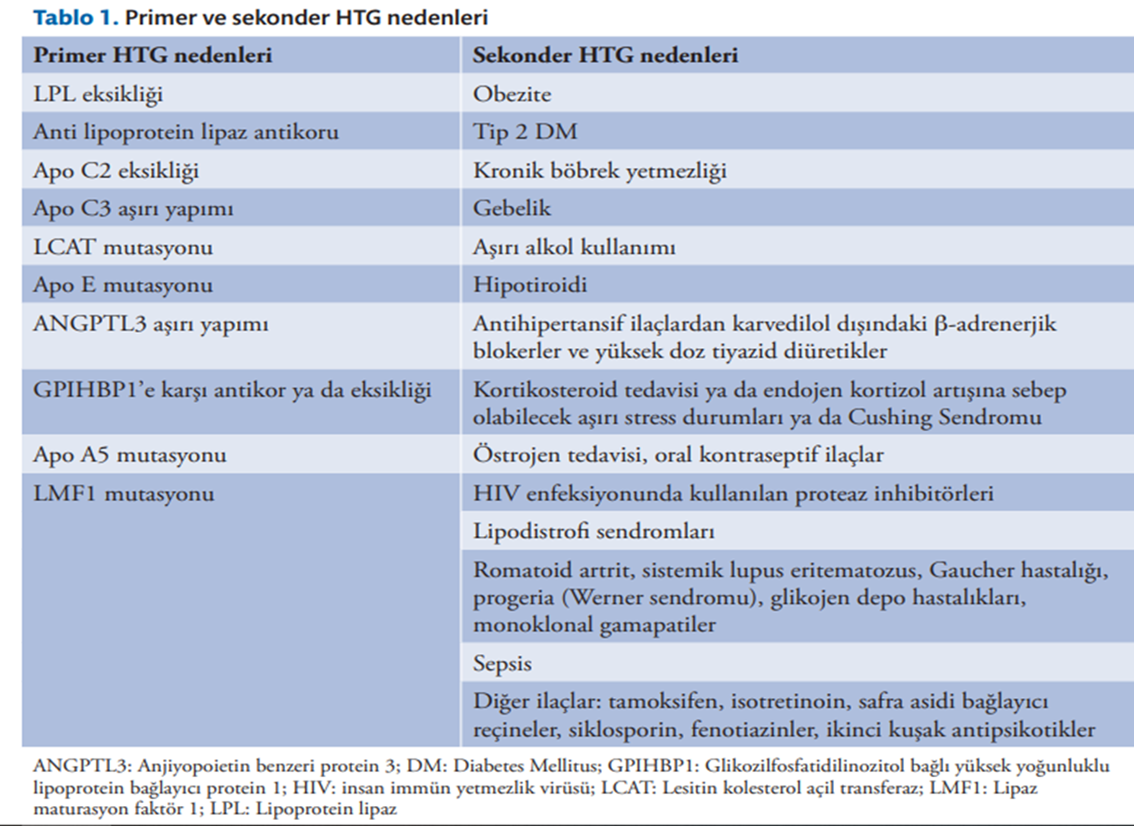 [Speaker Notes: Yüksek TG düzeyleri kardiyovasküler morbidite ve mortalitenin bağımsız belirleyicisidir .]
HİPERTRİGLİSERİDEMi TEDAVİ
Yaşam tarzı değişiklikleri, 
Sekonder nedenlerin tedavisi

TG>500 medikal tedavi
Tedavide temel hedef;
ASKVH, hepatik steatoz ve pankreatit gelişmesini önlemek
HİPERTRİGLİSERİDEMi TEDAVİ
Hafif ve Orta düzeydeki HTG;
Kalori kısıtlaması
Ağırlık kontrolü
Fazla karbonhidrat alımını kısıtla
Konsantre şeker ve fruktoz alımını engelle
Glisemik indeksi yüksek besinleri kısıtla
Omega 3 tüketimini artır
Egzersiz
HİPERTRİGLİSERİDEMi TEDAVİ
Hafif ve Orta düzeydeki HTG; yaşam tarzı değişikliği ve uygun beslenmeye rağmen TG>200mg/dl olan yüksek ASKVH riskli  olgularda ilaç tedavisi olarak öncelikle statinler tercih edilmelidir

Statin tedavisine rağmen TG; 135-499 mg/dL arasında olan yüksek riskli hastalarda  omega-3 / Fibrat
HİPERTRİGLİSERİDEMi TEDAVİ
TG >500 mg/dL’de ilk tercih fibratlar
Etkisi 2 hafta içinde başlar ve 6-8 hafta içinde maksimal düzeye ulaşır,  
Yeterli düşüş yoksa  omega3/Niasin
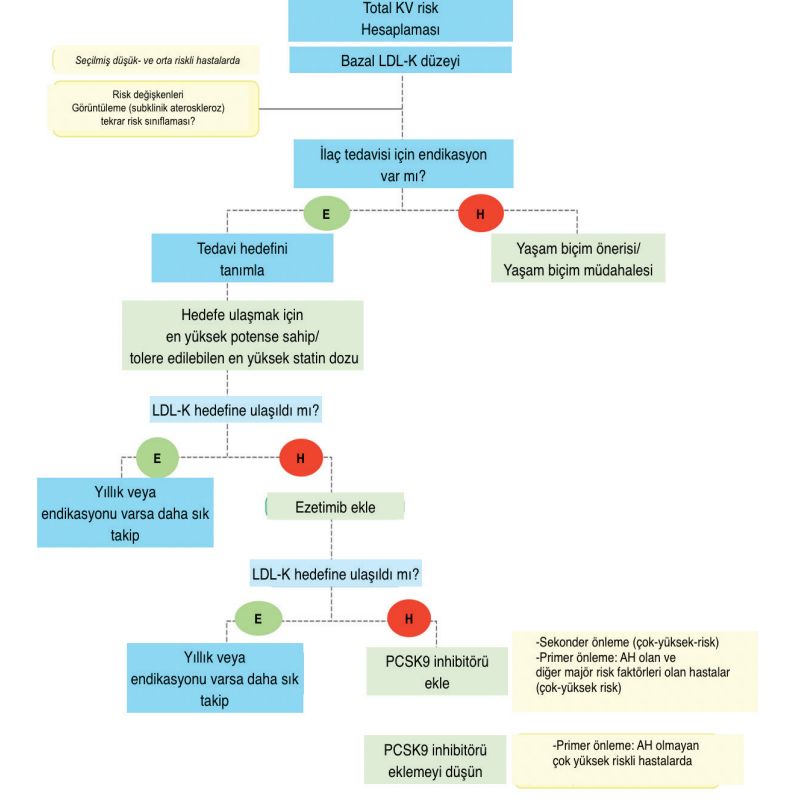 [Speaker Notes: Bircok hastada LDL-K hedefleri monoterapi ile sağlanabilmesine rağmen, yuksek riskli veya cok yuksek riskli hastaların onemli bir kısmında ek tedavi gerekir. Bu vakalarda kombinasyon tedavisi mantıklıdır. Cok yuksek riskli ve maksimum tolere edilebilen statin tedavisine rağmen hedef LDL-K duzeyine ulaşamayan hastalarda ezetimib ile kombinasyon ve hala hedef sağlanmazsa PCSK9 inhibitoru eklenmesi onerilir.]
KOMBİNE TEDAVİ
Maksimum tolere edilebilen Statinle LDL-K hedefine ulaşılamayan çok yüksek veya yüksek riskli hastalarda;
                ezetimib,hedef sağlanmazsa,
                PCSK9 inhibitörü /direk PCSK9 inhibitörü eklebilir.
Statin tedavisine rağmen TG;135-499 mg/dL olan yüksek riskli hastalarda;
               ikozapent etil (vescepa) 2x2  gr/gün, temin edilemezse,
               fenofibrat kombine edilebilir. 
 LDL-K hedef düzeylerine ulaşılmış ama TG >200 mg/dL ve HDL-K küçük 40 olan çok yüksek riskli hastalarda statinle fenobibrat kombine edilebilir
Gebelik
insülin direnci tablosudur 
Fetüs için maternal enerji kaynağı olarak karbohidratlardan lipidlere doğru  metabolik kayma olur
Gebelikte tüm lipoprotein konsantrasyonları fizyolojik olarak artar (%30-50).  
TG artarak, üçüncü trimesterde terme yakın en yüksek seviyelere ulaşır, ancak genellikle 250 mg/dL’yi aşmaz.
Kolesterol düzeyleri gebelik sonrası 6 hafta yüksek kalır
Gebelik dislipidemi taraması
gebelik öncesinde,
gebelik tanısı aldıktan sonraki erken antenatal dönemde,
 Gebelik sonlandıktan en az 6 hafta sonra.
Amaç, pankreatit riskini azaltmak için TG seviyelerini 1000 mg/dL'nin altına düşürmektir. Akut hemorajik pankreatitte gebeliğin sonlandırılması önerilebilir
ilaçların gebelik kategorileri;
statinler ; X 
 fibratlar, ezetimib, niasin, kolestiramin ve omega-3 ;C,
 kolesevelam ve mipomersen; B sınıfıdır.
 gemfibrozil veya fenofibrat, C sınıfı olmalarına rağmen, özellikle gemfibrozil HTG’li gebelerde son trimesterde yaygın olarak kullanılmaktadır.
Gebelik ile ortaya çıkan olumsuz metabolik risk faktörlerinin etkilerini  emzirme  azaltır. 
Emziren annelerde; gelecek yaşamlarında visseral obezite daha az, bel çevreleri daha düşük… maternal diyabet ve hiperlipidemi riski daha düşüktür,

Gebelikten 3 ay öncesinden,emzirme bitene kadar statin kontrendike.
Gebelikte dislipidemi tedavisi
diyet, egzersiz ve diyabeti mevcutsa glisemik kontrol
Gebelik ve laktasyonda LDL-K’yi düşürmek için; safra asidi sekestranları (emilmeyen), seçilmiş vakalarda aferez  deneyimli merkezlerde uygulanabilir
gebelikte HTG tedavisinde; Omega-3 yağ asitleri, parenteral beslenme, insülin tedavisi, plazmaferez, güvenle uygulanabilecek yaklaşımlardır
Çocuklarda Dislipidemiye Yaklaşım
1 Genel tarama:  risk faktörüne bakılmaksızın önerilen yaştaki tüm çocukların taranması
2. Seçici tarama: Bir risk faktörü gözeterek yapılan tarama 
3. Kaskad tarama: Dislipidemi saptanmış bireyin ailesinde yapılan tarama
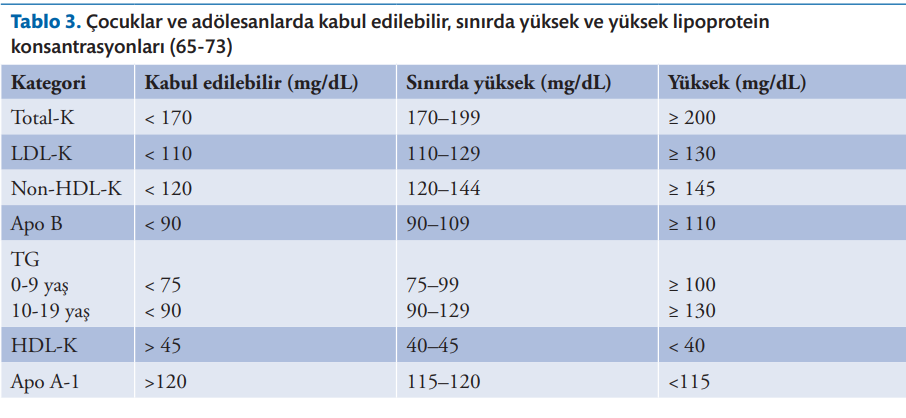 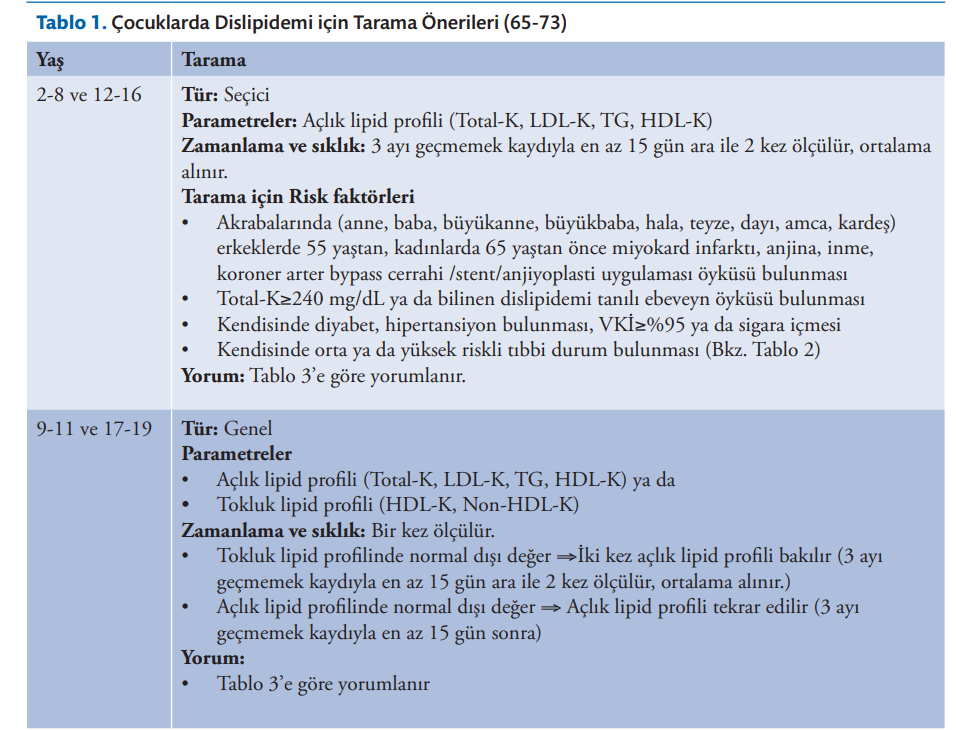 Çocuklarda Dislipidemiye Yaklaşım
Risk faktörü; varsa 2 yaşından itibaren
Risk faktörü yoksa; puberte öncesi 9-11
                                   Puberte sonrası 17 yaş sonrası 

önerilir
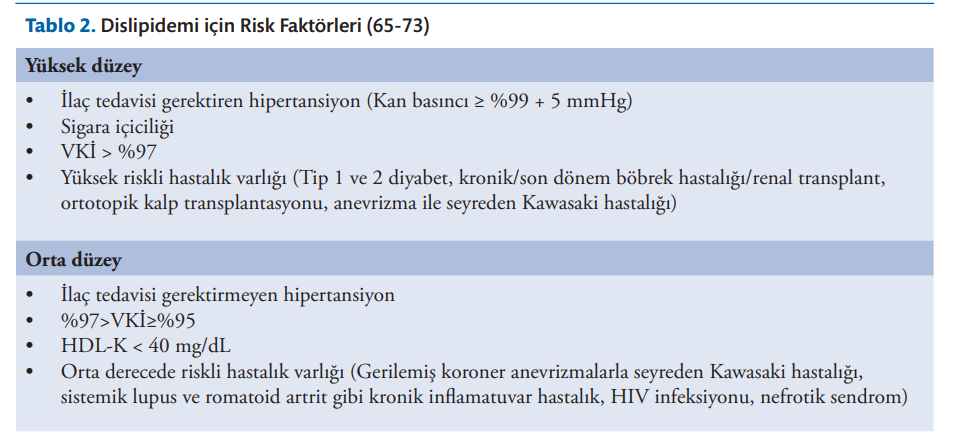 Kaynaklar
Türk Endokrin Metabolizma Derneği 2021
http://www.escardio.org/static_file/Escardio/Subspecialty/EACPR/Documents/score-charts.pdf
Birinci Basamakta Dislipidemilere Yaklasım-Dilek toprak